Портфолио АлексеевойОксаныЮрьевны
Учителя начальных классов 
МОУ «СОШ №26» 
г. Воркуты Республики Коми

(Начато - сентябрь 2015 год)
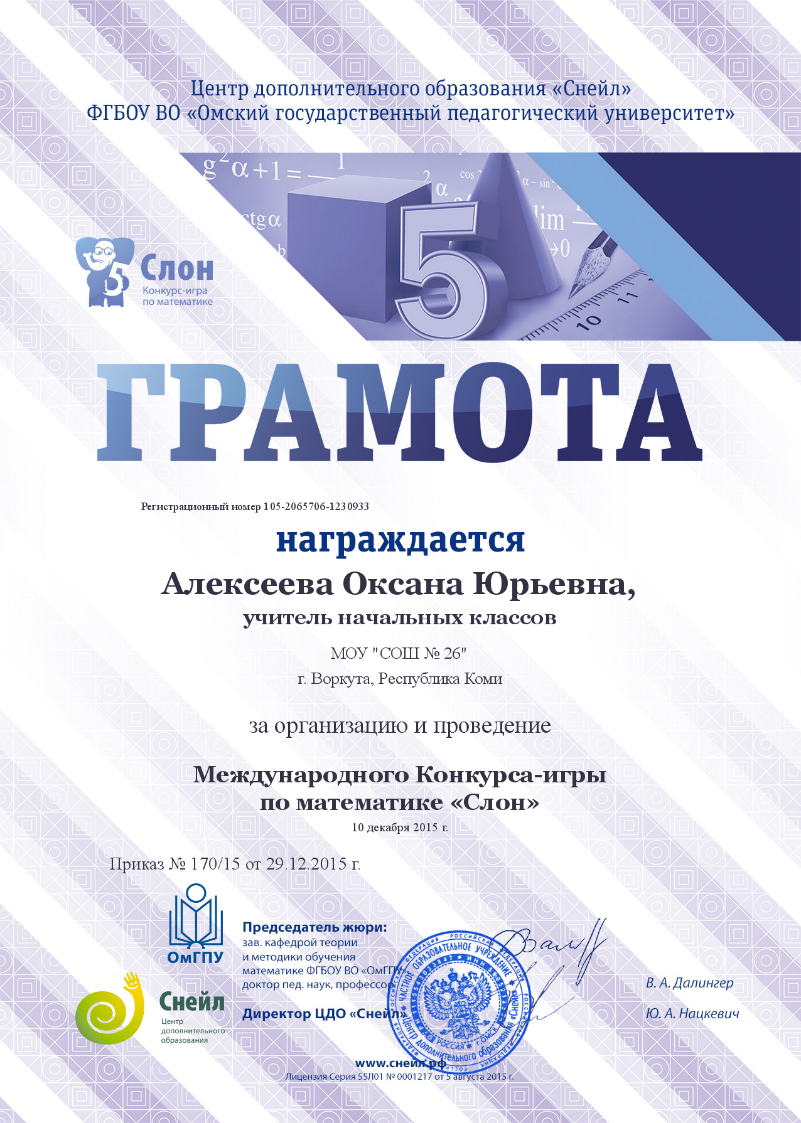 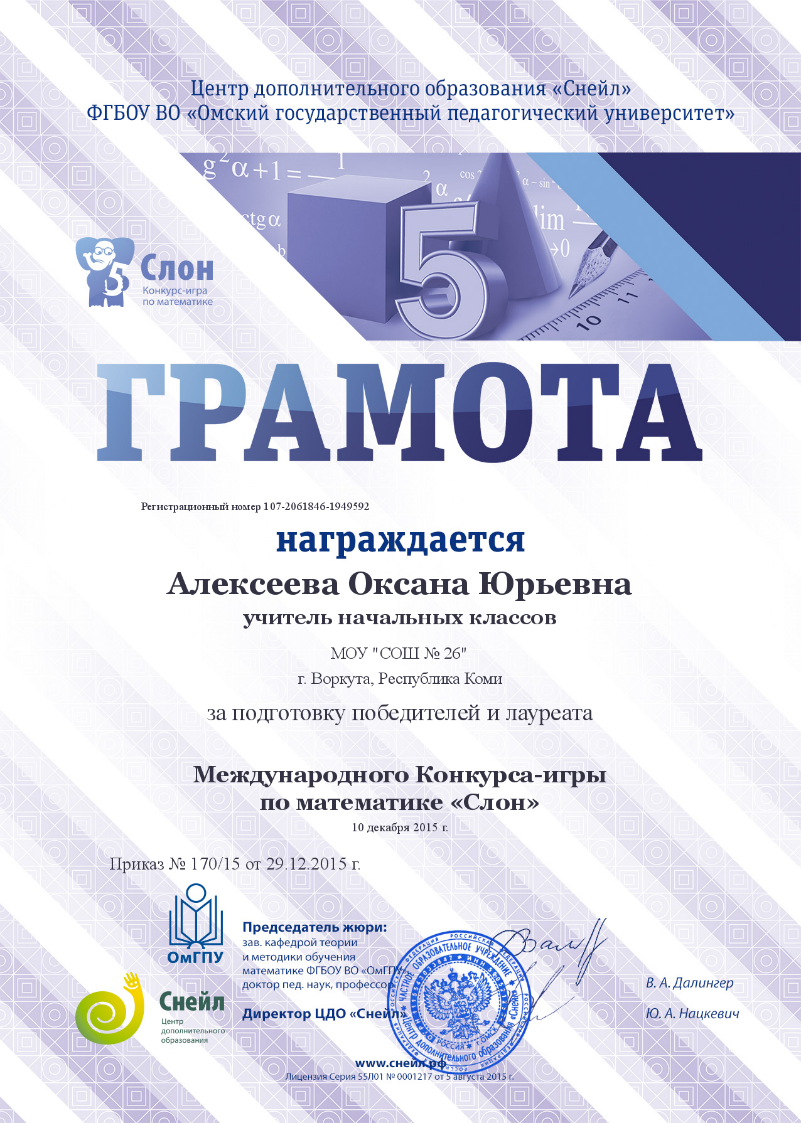 Характеристики  профессиональной деятельности
1
Владение  современными технологиями
Включение  в  методическую  работу
2
Участие в инновационной деятельности
3
Показатели владения современными технологиями
Создание ситуации выбора и успеха
 Организация учебного сотрудничества учащихся
Личностно-ориентированное обучение
Формирование информационной и коммуникативной компетентности обучающихся
 Использование принципов деятельности, непрерывности, целостности, творчества
Системно-деятельностный подход
Использование проектных форм работы
 Включение детей и родителей в проектную деятельность
Проектные методы обучения
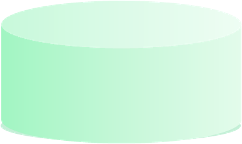 использование ИКТ в ОП
 Электронный журнал
ИКТ -технологии
Content Title
Показатели  включённости  в  методическую  работу
Повышение 
квалификации
Участие 
в конкурсах
Разработка
 программ
Курсы РО РИПК и ППРО Дистанционное обучение
 Проблемные семинары и вебинары
Самообразование
Мониторинг развития личности и индивидуальности младшего школьника
 Воспитательная система класса
Конкурсы профессионального мастерства
Интернет-конкурсы и олимпиады для педагогов
Электронное
портфолио
 учителя
Наличие
  авторских
  разработок
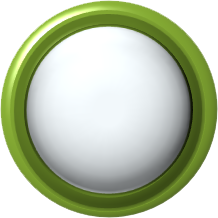 Активизация  познавательной и творческой активности   обучающихся посредством системно-деятельностного подхода 
в обучении»
Показатели  инновационной  деятельности
Школа
самовыражения
Обобщение и 
распространение
 собственного
 опыта
Электронное
портфолио
 ученика
Диагностика результатов  освоения учащимися учебной программы
Участие обучающихся в олимпиадах
Дистанционная олимпиада по математике международного  проекта  «videouroki.net» октябрь 2015 год
1 место:
 Мельников Глеб
Михеев Леонид
Петров Тимофей
Манвелян Владимир
Мережина Юнела
Прохновская Маргарита
       2 место:
Кувыркина София
        3 место:
 Орлова Софья
Федосеева Виктория
Живов Никита
Участие обучающихся в олимпиадах
Международный конкурс-игра по математике «СЛОН»  декабрь 2015 год
1. Мельников Глеб – 
1 место
2. Федосеева Виктория –  1 место 
3. Нагорная Дарья – 
					2 место
Участие в школьных конкурсах
«Конкурс чтецов» в рамках празднования Дня Учителя  2015г.
Прохновская Маргарита – 1 место
Орлова Софья – 1 место
Конкурс декоративных работ – 
«Подарок своими руками»  2015г.
Бауман Полина – 1 место
Орлова Софья – 1 место
Участие в школьных конкурсах
Юбилейный конкурс художественных композиций – «50летие школы»  2015г.
Бауман Полина – 2 место
Конкурс декоративных работ – «Празднование дня города»  2015г.
Бельтиков Дмитрий – 1 место
Живов Никита – 1 место
Участие обучающихся в школьных конкурсах
Конкурс декоративных работ – «Новогодний марафон»  2015г.
Сергушкин Андрей– 1 место
Ринглер Ксения – 2 место
Михеев Леонид – 2 место
Печёнкин Александр – 3 место
Научно-методическая 
деятельность
ТЕМА:
«Активизация  познавательной 
и творческой деятельности 
обучающихся посредством системно-деятельностного подхода в обучении»
1-й этап –Диагностический
(2015 -2016 уч. год)
2-й этап –Прогнозирующий 
(2016-2017 уч. год)
3-й этап –Результативный
(2017-2018 уч. год)
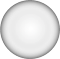 «Активизация  познавательной 
и творческой деятельности 
обучающихся посредством системно-деятельностного подхода в обучении»
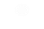 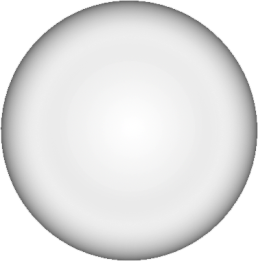 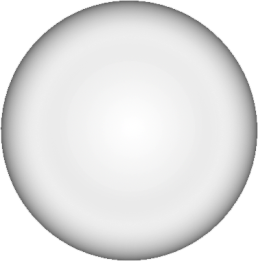 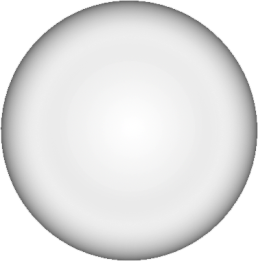 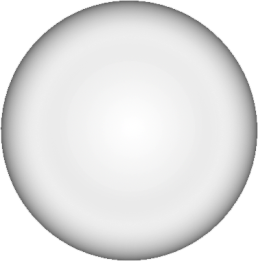 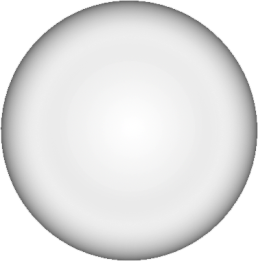 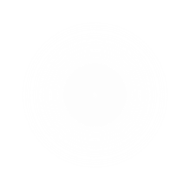 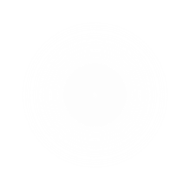 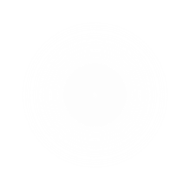 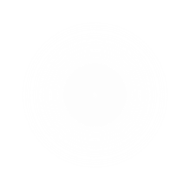 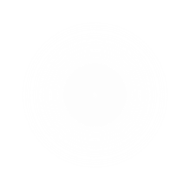 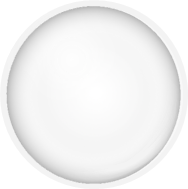 Интерактивные 
методы
 обучения
Актуальные
методы
 обучения
Творческие отчеты 
по предметам
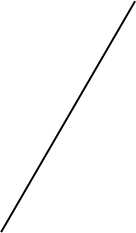 Системно-
Деятельностный
 подход
Нетрадиционные
уроки
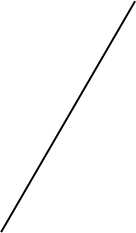 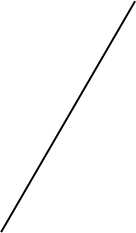 Общественные
смотры 
знаний
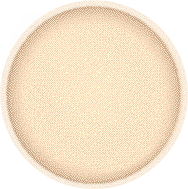 Дни открытых 
уроков
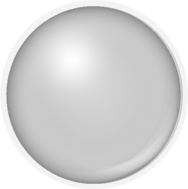 Предметные
 олимпиады
Проектная 
деятельность
Учебно-методический комплект для начальной школы «Перспектива»:
Программы
Учебники, соответствующие
базисному учебному плану
Рабочие тетради
Методические пособия
Дополнительная литература: 
дидактические материалы, проверочные работы
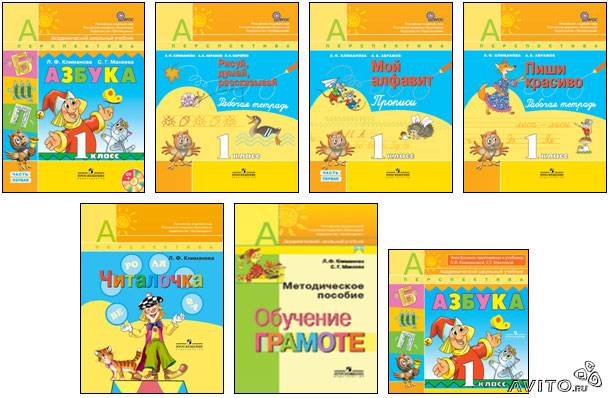 15
ПРОФЕССИОНАЛЬНЫЕ ПЛАНЫСАМОСОВЕРШЕНСТВОВАНИЯ
Апробировать новые подходы в обучении
Повышать эффективность
 использования ИКТ- технологии
-
-
Продолжить формирование копилки педагогических идей
Совершенствовать технологии системно-деятельностного подхода, исследовательской и проектной деятельности
Выводы:
Анализируя успехи и неудачи своей педагогической деятельности по педагогическому сопровождению обучения в начальной школе средствами инновационной деятельности, пришла к выводу, что положительный результат можно достигнуть только при условии:
Высокой мотивации учащихся,  огромного желания и терпения  родителей, квалифицированном руководстве педагога;
Грамотного использования  диагностического инструментария;
Развития инновационной деятельности в образовательном учреждении;
Системного применения самостоятельных работ на уроках;
Отслеживание и выяснение причин неуспеваемости отдельных учащихся;
 6.Мониторинг  качества знаний на всех этапах педагогической деятельности;
    
    Выявлены  проблемы:
В связи с введением ФГОС необходимо подобрать инструментарий для отслеживания УУД. Диагностика результативности образовательного процесса не может ограничиваться лишь отслеживанием становления предметных знаний и умений у младших школьников. Важную роль приобретает изучение процесса развития личности каждого ребенка, ведь предметные знания нужны ребенку не сами по себе, а как инструмент его адаптации к окружающему миру.
Проблема несоответствия требований учителя и родителей;
Отсутствие  правильной дозированной помощи при работе с литературой (легче показать, чем ждать, когда найдёт необходимое);
Слабая материальная обеспеченность семей;
Недостаточная  заинтересованность  родителей к обучению учащихся.
Для  совершенствования педагогической системы  разработана программа  дальнейшей деятельности:
Создание банка диагностических методик для отслеживания  сформированности УУД;
Создание банка заданий для коррекционной работы с учащимися;
Привлечение к сотрудничеству родителей не только во внеурочной деятельности.
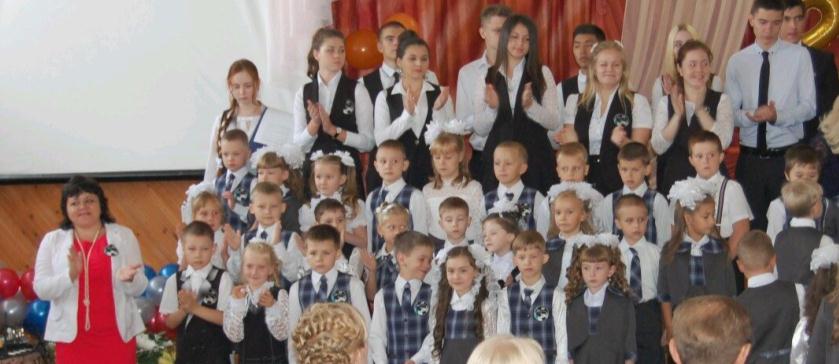